CULTURE MEDIA
CULTURE MEDIA
Required to isolate the bacteria from the clinical specimens.
 CONSTITUENTS OF CULTURE MEDIA
CONSTITUENTS OF CULTURE MEDIA
CONSTITUENTS OF CULTURE MEDIA
CONSTITUENTS OF CULTURE MEDIA
CONSTITUENTS OF CULTURE MEDIA
CONSTITUENTS OF CULTURE MEDIA
TYPES OF CULTURE MEDIA
Based on consistency, culture media are grouped into:
Liquid media (or broth)
Semisolid media
Solid media
2.    Based on growth requirements, culture media are classified as-
Routine laboratory media-They are prepared from nutrients such as aqueous extract of meat, peptone etc. 
Simple/ basal media   
Enriched media 
Enrichment broth
Selective media
Differential media
Transport media
Anaerobic media
Defined or synthetic media
Simple synthetic media
Complex synthetic media
Simple/ basal media
Contain minimum ingredients that support the growth of non-fastidious bacteria. 
Peptone water-It contains peptone (1%) + NaCl (0.5%) + water 
Nutrient broth- It is made up of peptone water + meat extract (1%). 
Nutrient agar-It is made up of nutrient broth + 2% agar. 
Semisolid medium: It is prepared by reducing the concentration of agar to 0.2–0.5 %.
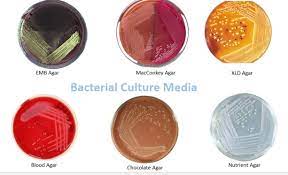 Uses of basal media
Testing the non-fastidiousness of  bacteria
They serve as the base for the preparation of many other media.
Nutrient broth is used for studying the bacterial growth curve
Nutrient agar is the preferred medium for-
Performing the biochemical tests such as oxidase, catalase and slide agglutination test etc.
To study the colony character
Pigment demonstration
Enriched Media
Basal medium is added with additional  nutrients such as blood, serum or egg. 
In addition to non-fastidious organisms, they also support the growth of fastidious nutritionally exacting bacteria.
Blood agar - 
Prepared by adding 5-10% of sheep blood to the molten nutrient agar at 450C.
Tests the hemolytic property of the bacteria, which may be either- i) partial or α (green) hemolysis and ii) complete or β hemolysis
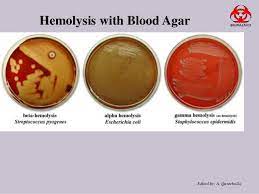 Enriched Media
Chocolate agar
Heated blood agar, prepared by adding 5-10% of sheep blood to the molten nutrient agar at 700C
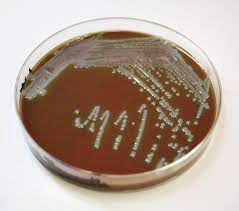 More nutritious than blood agar, and even supports certain highly fastidious bacteria such as Haemophilus influenzae that does not grow on blood agar.
Enriched Media
Loeffler's serum slope- is used for isolation of Corynebacterium diphtheriae.
Blood culture media- Culturing microorganisms from blood specimen. They are either monophasic or biphasic media.  
Monophasic medium -brain heart infusion (BHI) broth.
Biphasic medium has a liquid phase containing BHI broth and a solid agar slope made up of BHI agar.
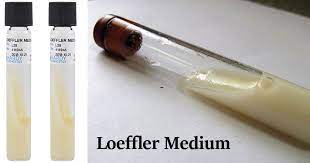 Enrichment broth
Liquid media added with some inhibitory agents which selectively allow certain organism to grow and inhibit others.
Important for isolation of the pathogens from clinical specimens which also contain normal flora (e.g. stool and sputum specimen). 
Tetrathionate broth (used for Salmonella Typhi)
Gram negative broth- for isolation of Shigella
Selenite F broth–for isolation of Shigella
Alkaline peptone water (APW)- for Vibrio cholerae
Selective media
Solid media containing inhibitory substances that inhibit the normal flora present in the specimen and allow the pathogens to grow.
Selective media
Lowenstein LJ Media
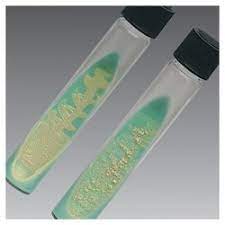 Transport media
Used for the transport of the clinical specimens suspected to contain delicate organism or when the delay is expected while transporting the specimens.
 Bacteria do not multiply, they only remain viable.
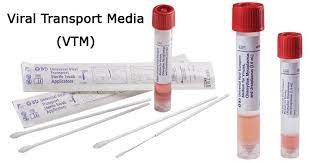 Differential media
Differentiate between two groups of bacteria by using an indicator.
Differential media
Anaerobic Culture Media
Contain reducing substances which take-up oxygen and create lower redox potential and thus permit the growth of obligate anaerobes such as Clostridium. 
Robertson’s cooked meat (RCM) broth
Contains chopped meat particles (beef heart), which provide glutathione (a sulfhydryl group containing reducing substance) and unsaturated fatty acids. 
Most widely used anaerobic culture medium.
Also used for maintenance of stock cultures.
Anaerobic Media
Anaerobic Culture Media (cont..)
Other anaerobic media include
Thioglycollate broth 
Anaerobic blood agar
BHIS agar-Brain heart infusion agar with supplements (vitamin K and hemin)
Neomycin blood agar
Egg yolk agar
Phenyl ethyl agar
Bacteroides bile esculin agar (BBE agar)
Synthetic media
Chemically defined media are used for various experimental purposes, prepared exclusively from pure chemical substances and their composition i.e exact quantity of each chemical used is known.
Simple synthetic media
Provide the basic essentials for the growth of many non-fastidious heterotrophs but they will not support growth of fastidious bacteria.
Complex synthetic media -
In addition to the above, certain aminoacids, purines, pyrimidines, and other growth factors are incorporated. 
Hence, they can also support the growth of more exacting bacteria.
References
Textbook of Medical Microbiology by Ananthnarayan, Paniker
Textbook of Medical Microbiology by C.P Baweja  
Textbook of Medical Microbiology by S. Bhat, A.S.Sastry
Textbook of Medical Microbiology by D.R.Arora, Brij bala Arora